A Logic Model for Evaluating Impact of an Interprofessional Academy at a 
Research-Intensive Academic Health Center

Deborah Engle, EdD, MS, Katherine McDaniel, PhD, Diana McNeill, MD, Kristin Dickerson, Kyle Covington, PhD, DPT
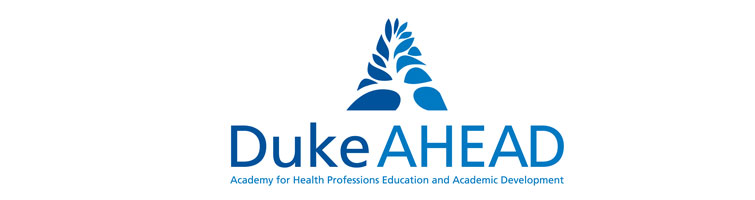 Background
Duke Academy for Health Professions Education and Academic Development (AHEAD) was established in 2014 with a 3-fold mission:  Recognition & Promotion, Faculty Development and Research & Innovation.1

To date, there has been no formal evaluation of how and to what degree Duke AHEAD is achieving its mission.
Objective
Logic models have been shown to be useful in program evaluation, especially for non-profit and complex enterprises2, 3, such as educators academies.  

This study utilizes a logic model framework to evaluate the impact of AHEAD at a research-intensive academic health center.  Outcomes from the model are further measured against Kirkpatrick’s levels of evaluation.
Methods
Program evaluators investigated 3 years of AHEAD archives.  



Archive data and iterative input from the Steering Committee was used to assimilate the resultant logic model.
Results & Significance
Analysis of resultant logic model illustrates AHEAD has been most effective in its missions of Faculty Development and Research & Innovation. 




This study has provided insight into impact that the culture of a research-intensive academic health center has had on AHEAD and its members, and AHEAD
leadership is prepared to strategically  use this data to guide future initiatives.
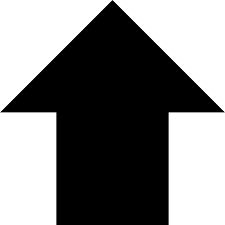 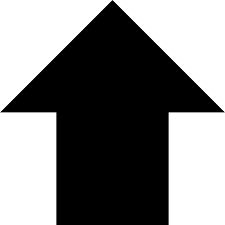 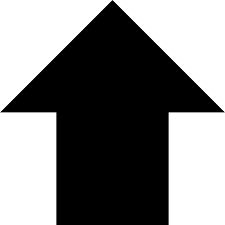 References
1.  Duke AHEAD. Retrieved from https://dukeahead.duke.edu/ on October 23, 2018  2. Erwin PC, McNeely CS, Grubaugh JH, Valentine J, Miller MD and Buchanan M. A Logic Model for Evaluating the Academic Health Department. J Public Health Management Practice, 2016, 22(2), 182–189. 3. Love JN, Yarris LM, Santen SA, Kuhn GJ, Gruppen LD, Coates WC, Howell JM, Farrell SE. A Novel Specialty-Specific, Collaborative Faculty Development Opportunity in Education Research: Program Evaluation at Five Years.  Acad Med. 2016 Apr;91(4):548-55.